Metabolismus síry
Syntéza glutathionu
glutathion je hlavním produktem asimilace síry a hlavním ne-proteinovou –SH látkou v rostlinách

  v rostlinách je přítomen v milimolární koncentraci (Cys = mikromolární)

glutathion a jeho deriváty se účastní skladování a transportu síry, zhášení  AOS, detoxikace xenobiotik, syntézy hormonů, je substrátem pro fytochelatiny

Důležitou roli při detoxikaci hraje enzym glutathion-S-transferasa
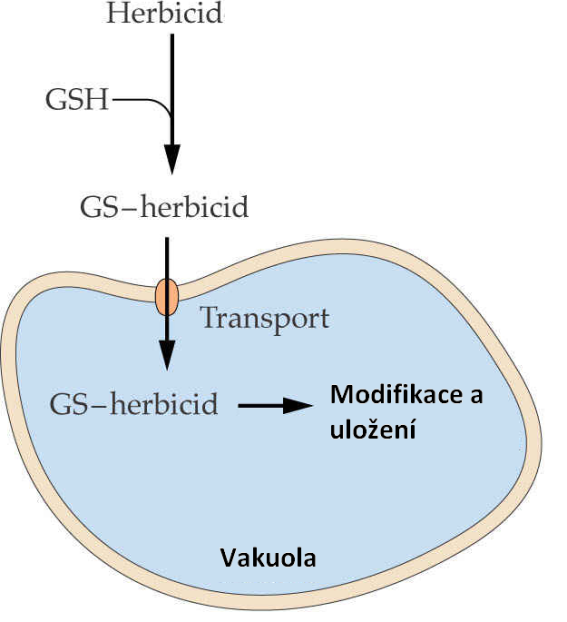 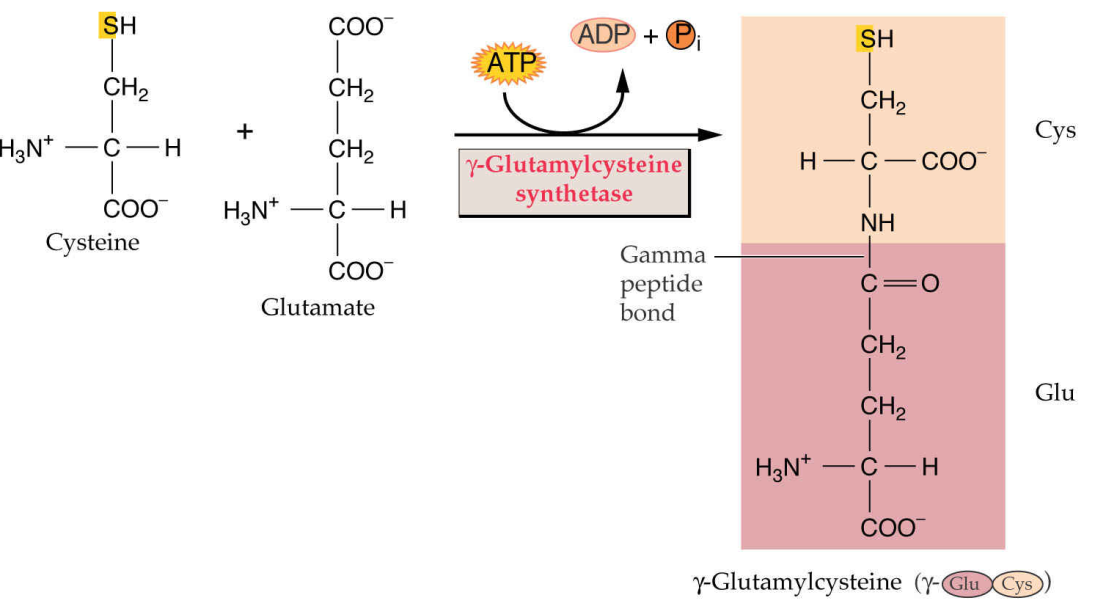 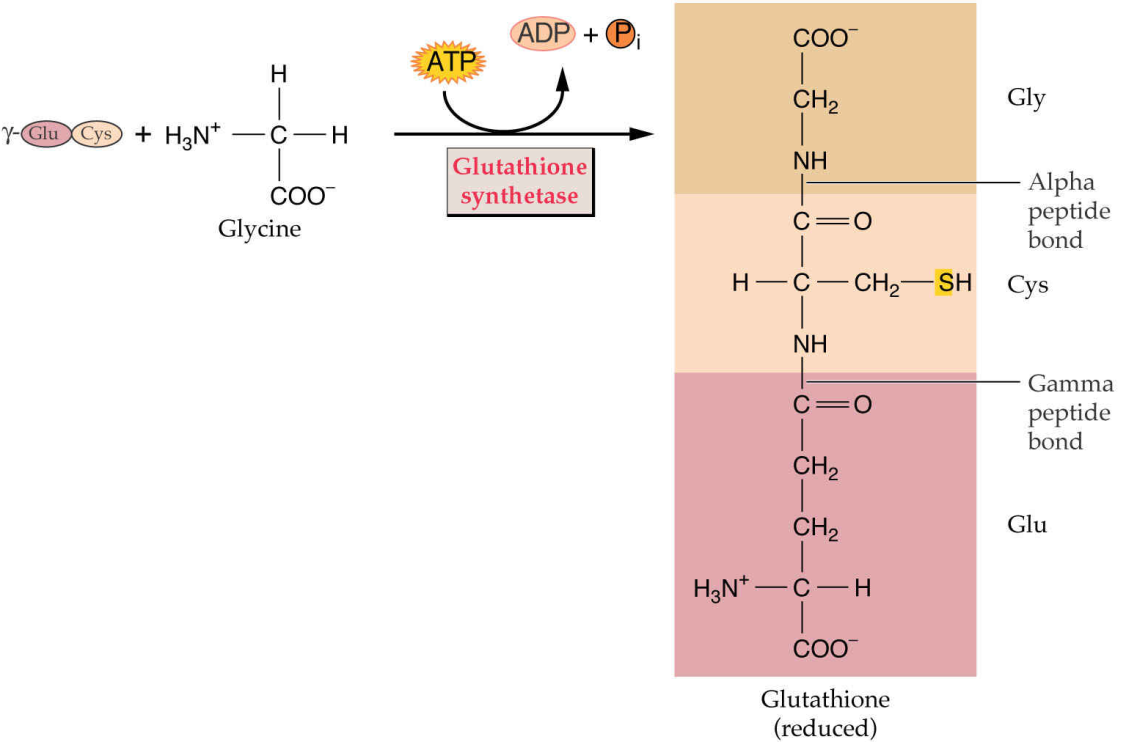 Metabolismus síry
Fytochelatiny
jsou syntetizovány jako odpověď na expozici těžkými kovy nebo vysokou koncentraci mikroprvků (Cu)

  základní molekulou pro jejich syntézu je glutathion
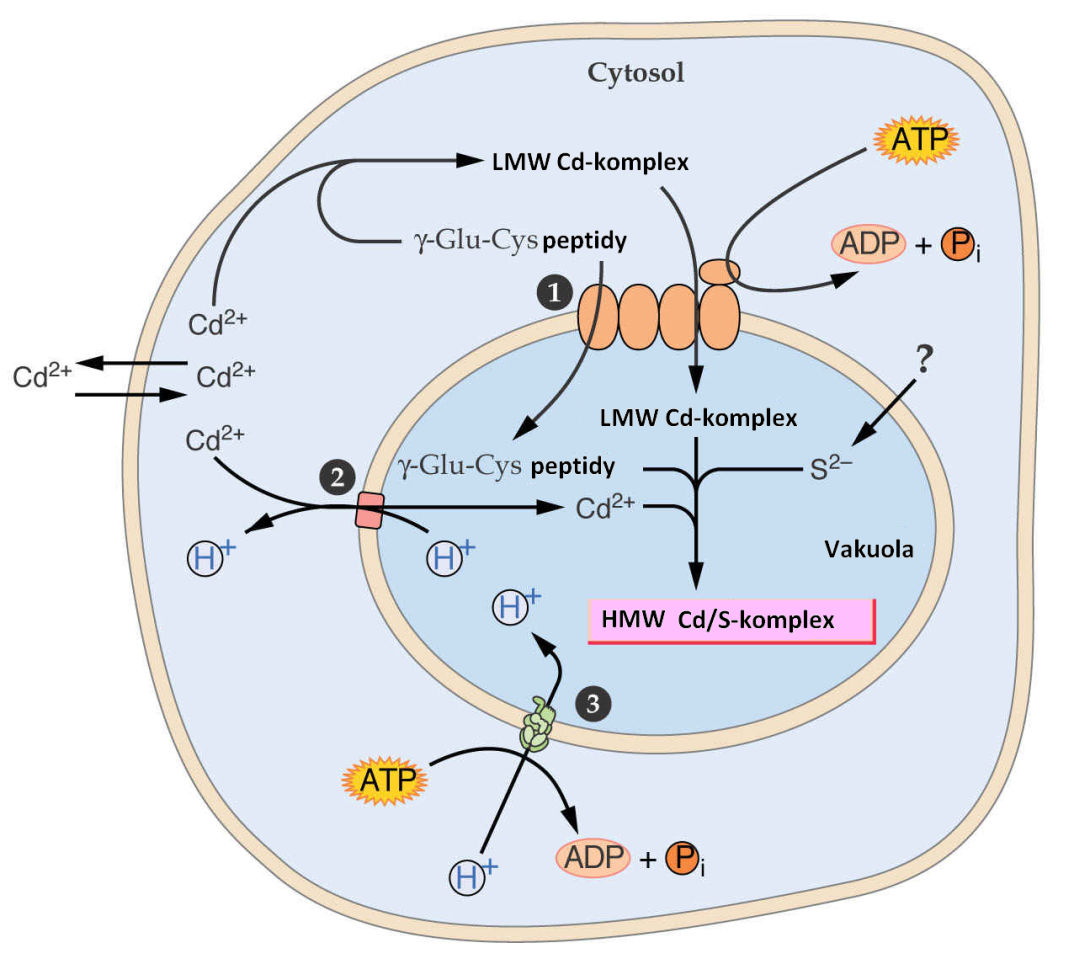 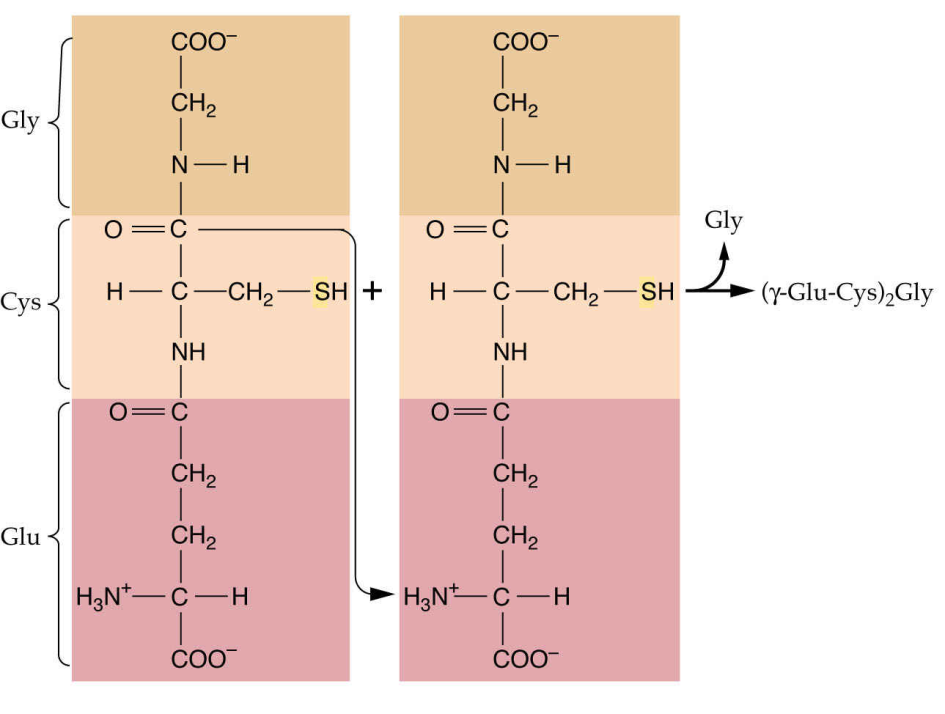 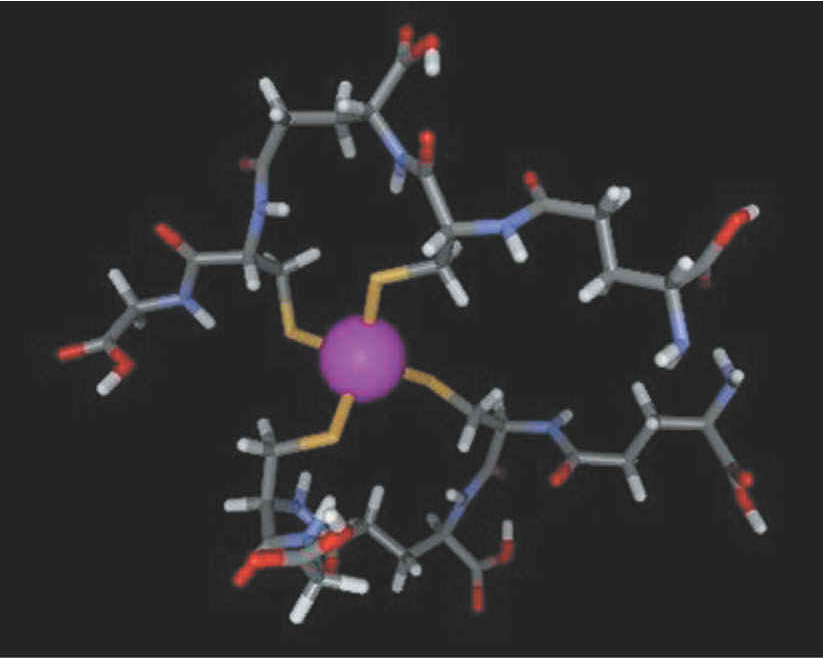